Unit 054
Principles for Implementing Duty of Care in Health, Social Care or Children’s and Young People’s Settings
Lesson Aim:   
Understand how duty of care contributes to safe practice

Lesson Objectives:
Describe what it means to have a duty of care
Explain how this applies to your own work role
Analyse how duty of care contributes to the safeguarding or protection of individuals

BREAK
Lesson Aim:
Know how to address conflicts or dilemmas that may arise between an individual’s rights and the duty of care

Lesson Objectives:
Describe conflicts that may arise between the duty of care and an individual’s rights
Describe how to manage risks associated with conflicts or dilemmas between an individual’s rights and the duty of care
Explain where to get additional support and advice about conflicts and dilemmas
Q. What do we mean by duty of care?

A requirement to exercise a ‘reasonable’ degree of attention and caution to avoid negligence which would lead to harm to other people.

http://www.youtube.com/watch?v=3jLGkmOVtnI
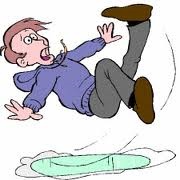 REASONABLE

 FORSEEABLE

 PREVENTABLE

 PROFESSIONAL JUDGEMENT

 NEGLIGENT
BREACH OR NO BREACH?
What if you:
Left the gate open and a child wandered away?
Allowed children outside without sunscreen and hats, and they got sunburnt?
Left children unattended near a water trough and one slipped on the wet floor surface?
Did not move an electrical cord hanging from a kettle, which a child then pulled onto himself?

   Duty of care in these situations has been breached
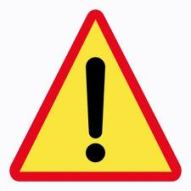 But if you:
Ensured that you latched the gate securely.
Applied sunscreen to all the children, ensured that they wore hats and played in the shade.
Supervised the children constantly at the water trough.
Noticed and removed the electrical cord so that it was behind the kettle in a safe position.

Then you have met your duty of care, even if an accident does occur.
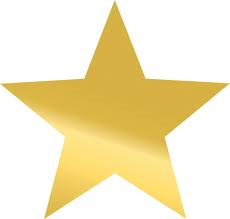 Activity:

Using the show-me boards and working in pairs, write two scenarios for the other groups to decide if there has been a breach of duty of care or not.
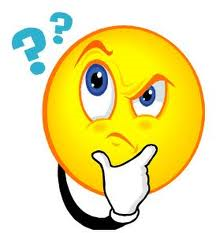 How does ‘duty of care’ contribute to safeguarding/protection of individuals?
In your role you have a duty of care to raise any concerns and safeguard individuals from harm e.g. 
inadequate working conditions
poor equipment
poor practice by other staff
potential abuse cases by another individual, worker or individual’s family or friends 
situations of neglect

If you do not work in this way, you could be considered negligent or incompetent. If you are in any doubt at any time, you must discuss any issues you have with your supervisor/manager.
Time for an activity:  Duty of care worksheet
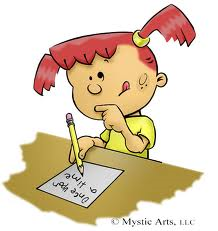 Potential conflicts or dilemmas that may arise between the duty of care and an individual’s rights
Judge each situation individually

Use the setting’s policies and procedures

Ask yourself what is ‘reasonable’

Explain your reasoning
In pairs think about these examples:
A child wants to go outside and play, but it is raining and cold outside
 A child refuses to eat their lunch at the nursery.

A child is identified as having a potential learning difficulty and parent refuses to acknowledge this.

A child slips on the bottom rung of the climbing frame.  Next day parent expresses concern and asks for the frame to be put away. 

Q1. How would you manage the risks associated with these dilemmas
 Q2.Where would you get additional support and advice about it?
A child wants to go outside and play, but it is raining and cold outside
How to manage the risk:
Explain the weather conditions to the child. Make sure they wear a coat, and shorten the length of time they are outside for.

Where to get additional support and advice:
The EYFP framework states that children should have time outside every day.
A child refuses to eat their lunch again at the day nursery

How to manage the risk:Check reason – feeling unwell etc; explain to child they might be hungry later; record that child has not eaten to ensure parents are made aware.

Where to get additional support and advice:Consult with the child’s parents for advice on likes and dislikes, and strategies which would help at mealtimes.
A child is identified as having a potential learning difficulty, parent refuses to acknowledge this.

How to manage the risk:A CAF (Common Assessment Framework) meeting is held and one to one assistance is provided for the child in class; encourage good communication with parent.  
Where to get additional support and advice:The health visitor is involved to discuss the assessment with the parent.
A child slips on bottom rung of climbing frame.  Next day parent expresses concern and asks for the frame to be put away.

How to manage the risk:
Accident should have been recorded in Accident Book; find out why the child slipped etc; discuss issue with parent

Where to get additional support and advice:
Health and Safety Policy; Early Years Foundation Phase re: physical play, acceptable risk and use of approved equipment is beneficial to children’s learning and development.
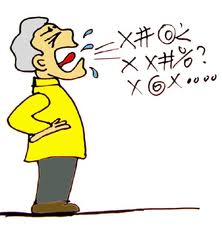 How to respond to complaints:
Complaints should never be ignored
Arrange to see complainant when you have time to talk privately 
Try to keep a calm atmosphere
Try to resolve it directly with the complainant
Be aware of different viewpoints
Reassure the complainant it will be taken seriously
Employ your Complaints Procedures